Debugging Techniques
BY SANJAY AND ARVIND SESHAN
Lesson Objectives
Learn the importance of debugging
Learn some techniques for debugging your code
2
Copyright © 2020 Prime Lessons (primelessons.org) CC-BY-NC-SA.  (Last edit: 1/9/2020)
Why Debug?
Debugging is a useful strategy to figure out where in your program something is going wrong or what went wrong
Once your code starts to become long or complicated (e.g. using sensors), it can become hard to figure out where in the program you are
The following slides show you some ways of knowing where you are in your program or knowing what values your sensors see
You will see that these techniques can be VERY USEFUL to any programmer.
Think of Solution
Re-Test Program
Fix Error
Locate Error
HURRAY!
3
Copyright © 2020 Prime Lessons (primelessons.org) CC-BY-NC-SA.  (Last edit: 1/9/2020)
Wait For Button Press
Place a Wait Until Button Press block in your program
Place these wait for button presses every block or two close to where the robot is not working correctly 
This can help you pinpoint which block is causing the robot to fail
The robot will stop and “wait for you to press the button”
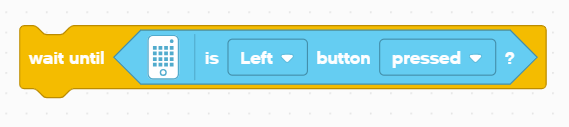 Copyright © 2020 Prime Lessons (primelessons.org) CC-BY-NC-SA.  (Last edit: 1/9/2020)
4
Visual Alerts: CENTER Button LIGHT
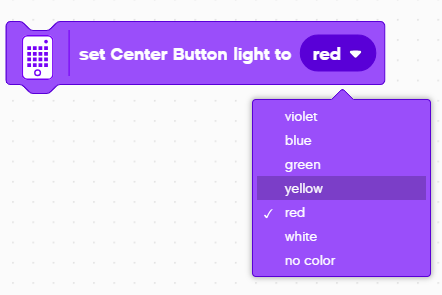 Place these blocks at critical steps in your program
You will then be able to visualize what block is playing and figure out where the error might be
5
Copyright © 2020 Prime Lessons (primelessons.org) CC-BY-NC-SA.  (Last edit: 1/9/2020)
Sound Alerts: sound block
You can insert different sounds at intervals (about every 5 blocks or so, and then run the program again while listening for beeps.
These sounds can help you narrow down where in the program something is going wrong.
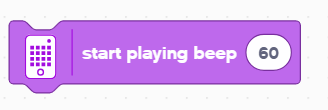 6
Copyright © 2020 Prime Lessons (primelessons.org) CC-BY-NC-SA.  (Last edit: 1/9/2020)
Print to Screen: LIGHT Block
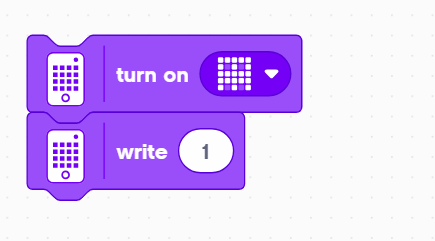 Use a Light Block, to display information on the LED Light Matrix
You can display a custom shape or write something to the screen
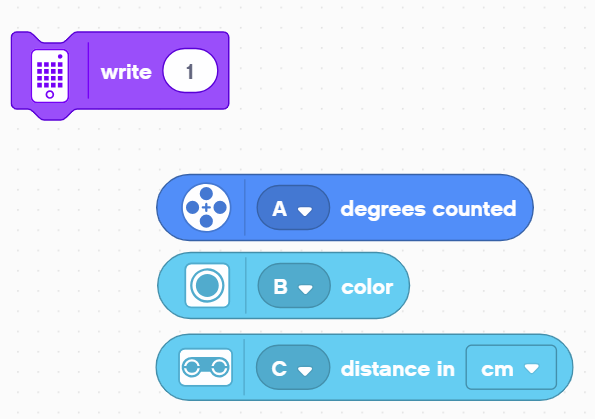 Replacing the “1” can also be helpful for displaying data
Motor Degrees block lets you see how many degrees the motor has moved
A Color Sensor block lets you see what color the sensor is reading
A Distance Sensor block lets you see how far away the object it.
7
Copyright © 2020 Prime Lessons (primelessons.org) CC-BY-NC-SA.  (Last edit: 1/9/2020)
Video and COMMENTS
Recording your robot and replaying can be very helpful in debugging. Some cellphones have a slow motion mode that can help you diagnose problems.
Comments are also a useful way to debug. Use them to remember older values you may have entered in the block.
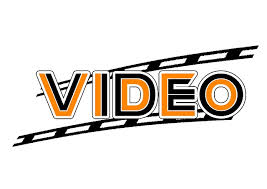 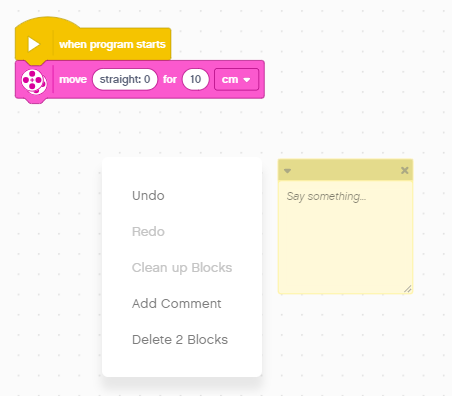 8
Copyright © 2020 Prime Lessons (primelessons.org) CC-BY-NC-SA.  (Last edit: 1/9/2020)
CREDITS
This lesson was created by Sanjay Seshan and Arvind Seshan for Prime Lessons
More lessons are available at www.primelessons.org
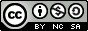 This work is licensed under a Creative Commons Attribution-NonCommercial-ShareAlike 4.0 International License.
9
Copyright © 2020 Prime Lessons (primelessons.org) CC-BY-NC-SA.  (Last edit: 1/9/2020)